Информационная (мобильная) папка о деятельности поставщиков социальных услуг -И(М)П
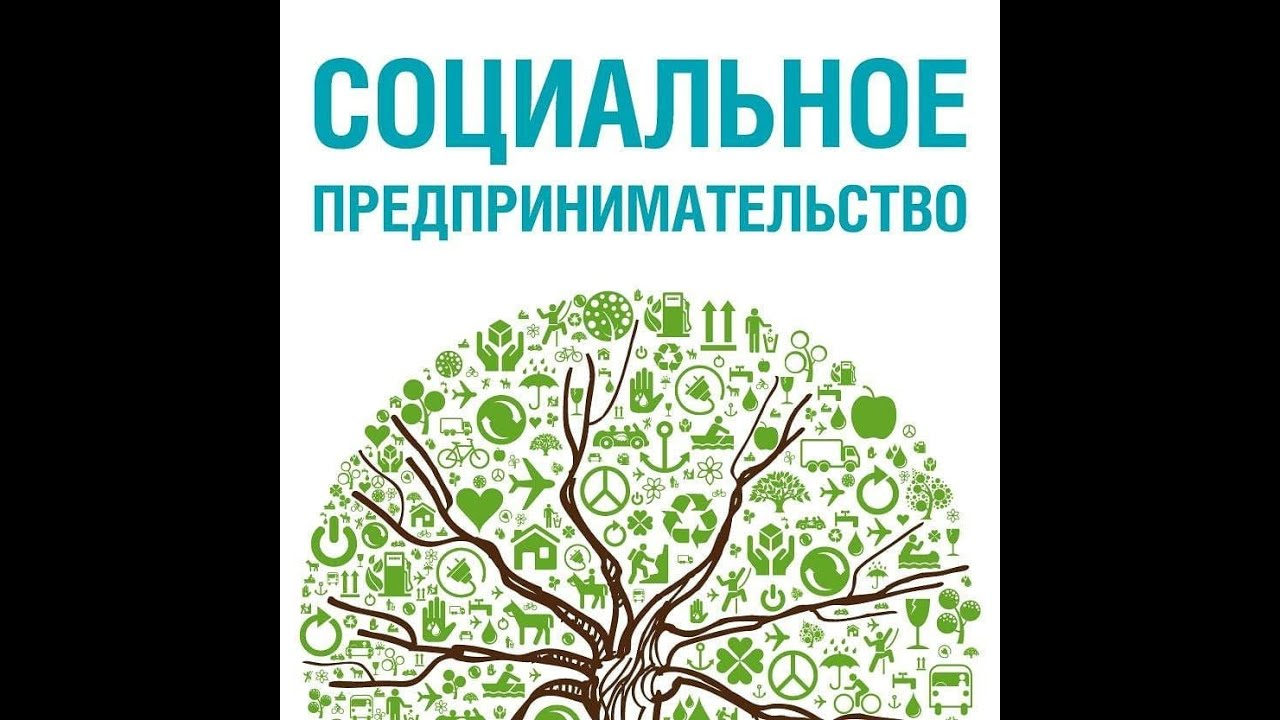 2-я страница
Наполнение информационной (мобильной) папки
Местонахождение поставщика социальных услуг на карте
Размещается информация о местонахождении поставщика социальных услуг на карте
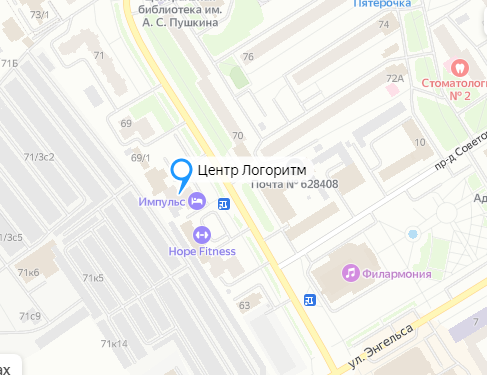 Указать (при наличии) близлежащие к организации остановки муниципального и коммерческого транспорта с перечислением номеров автобусов и маршрутных такси. Отметить на карте путь следования к учреждению (организации)
Транспортная доступность:
Создание фрагмента карты
Открыть любую карту (Яндекс, Гугл, 2ГИС), найти на ней свою организацию
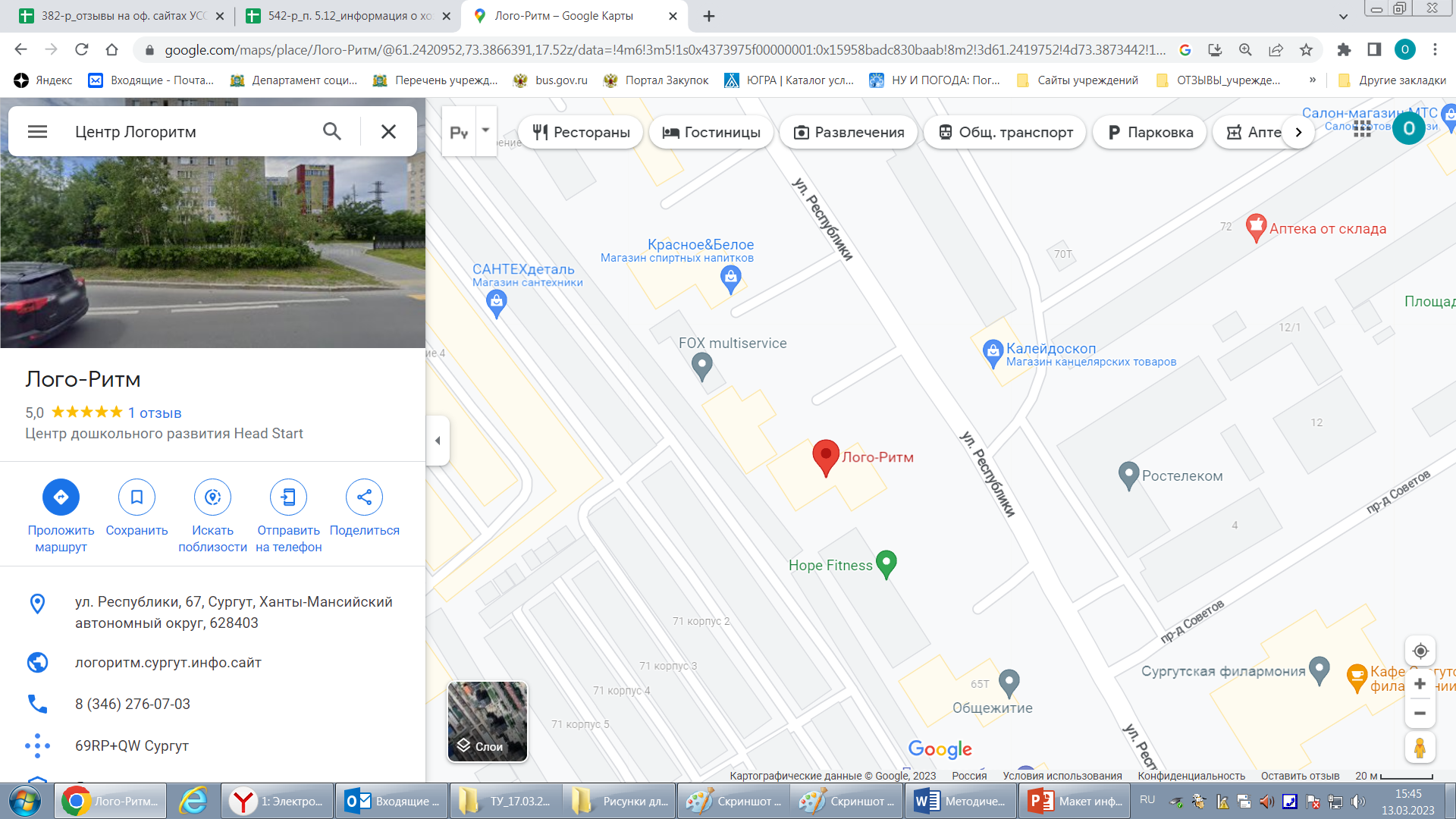 Создание фрагмента карты
Необходимо воспользоваться клавишей Print Screen на клавиатуре
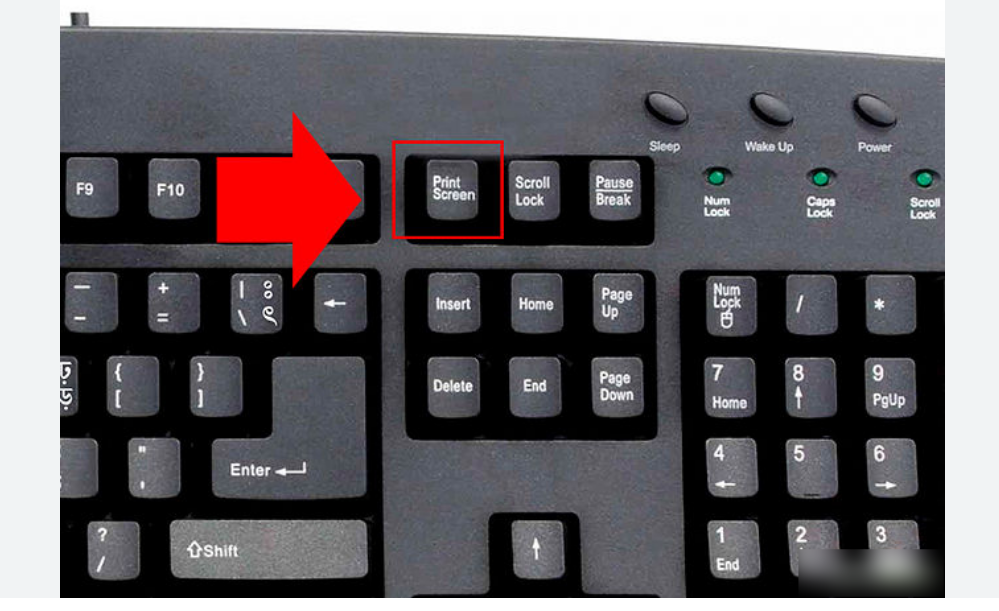 Создание фрагмента карты
Открыть программу Paint и в новый файл вставить (Ctrl+V) сделанный скриншот
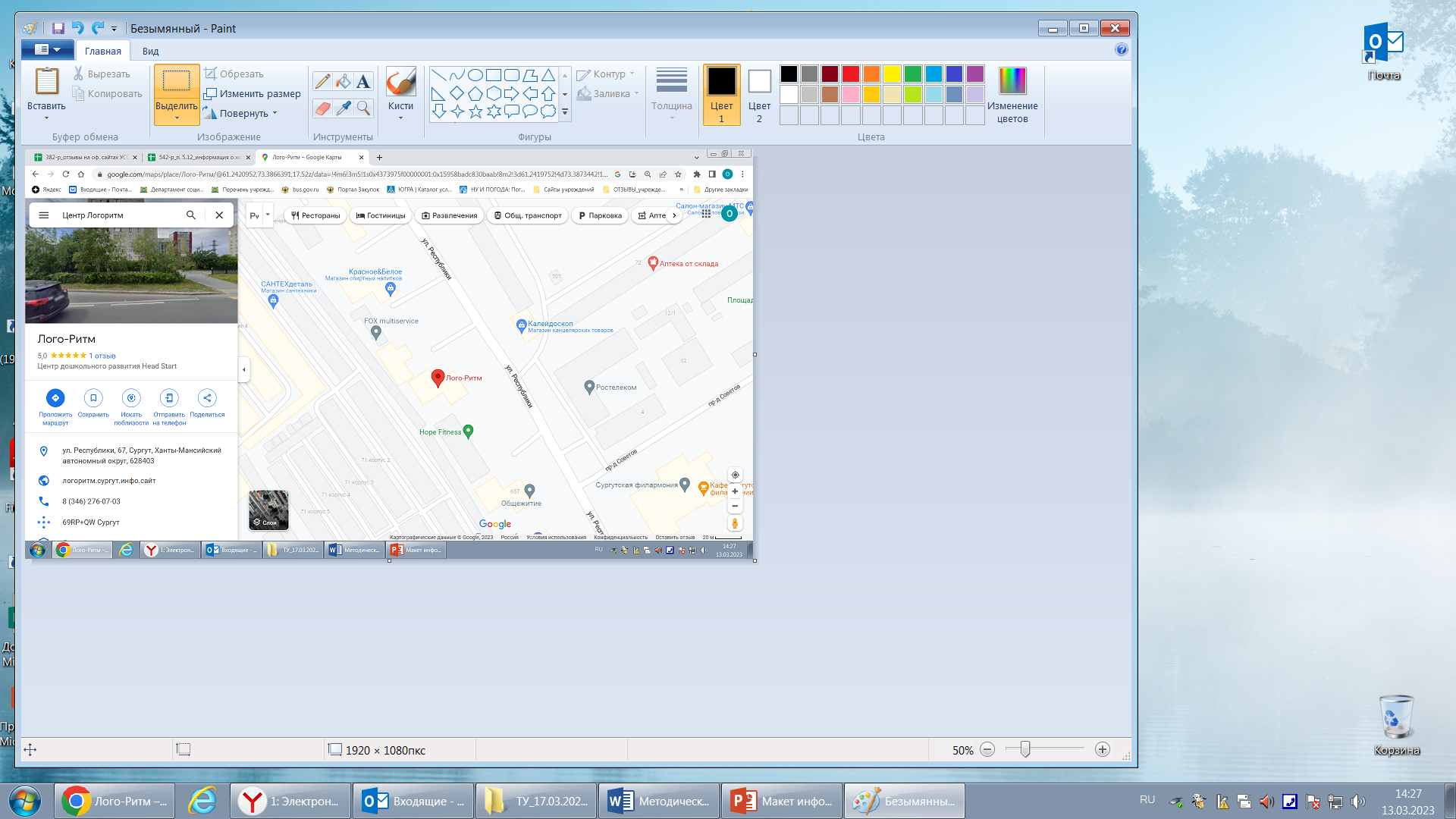 Создание фрагмента карты
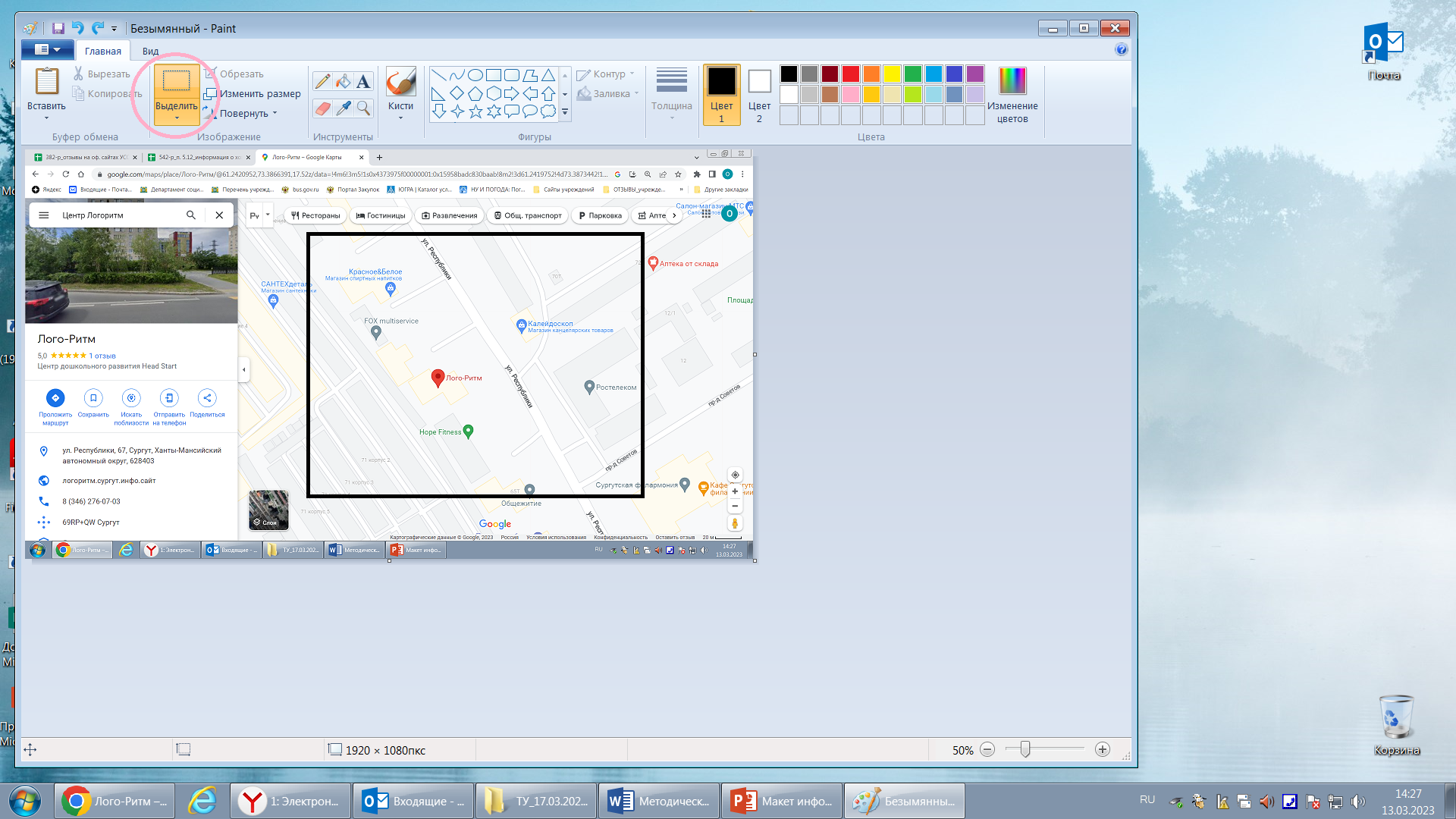 С помощью инструмента «Выделение» выделить нужный фрагмент карты
Создание фрагмента карты
Инструментом «Обрезать» – обрезать все лишнее
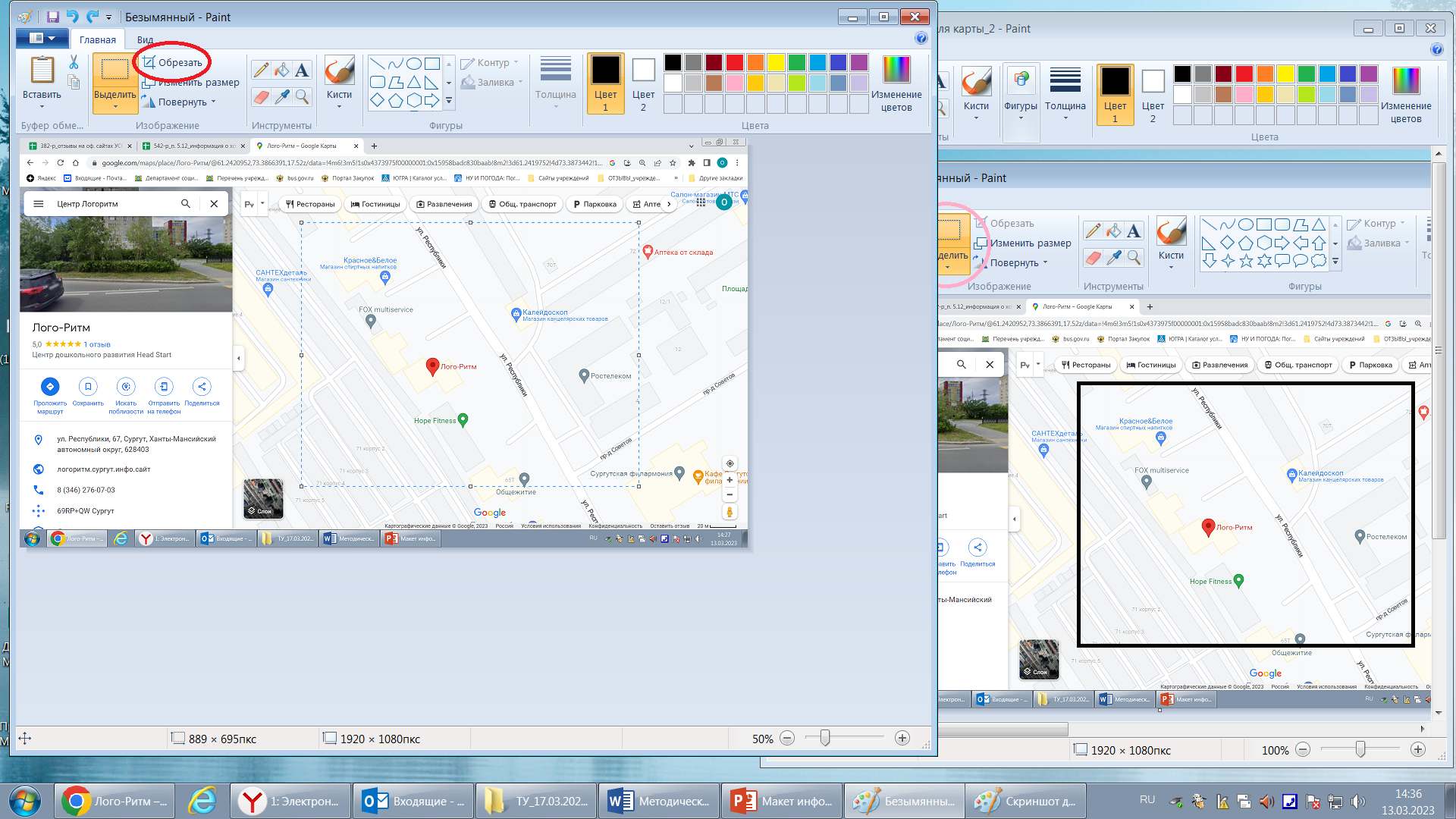 Создание фрагмента карты
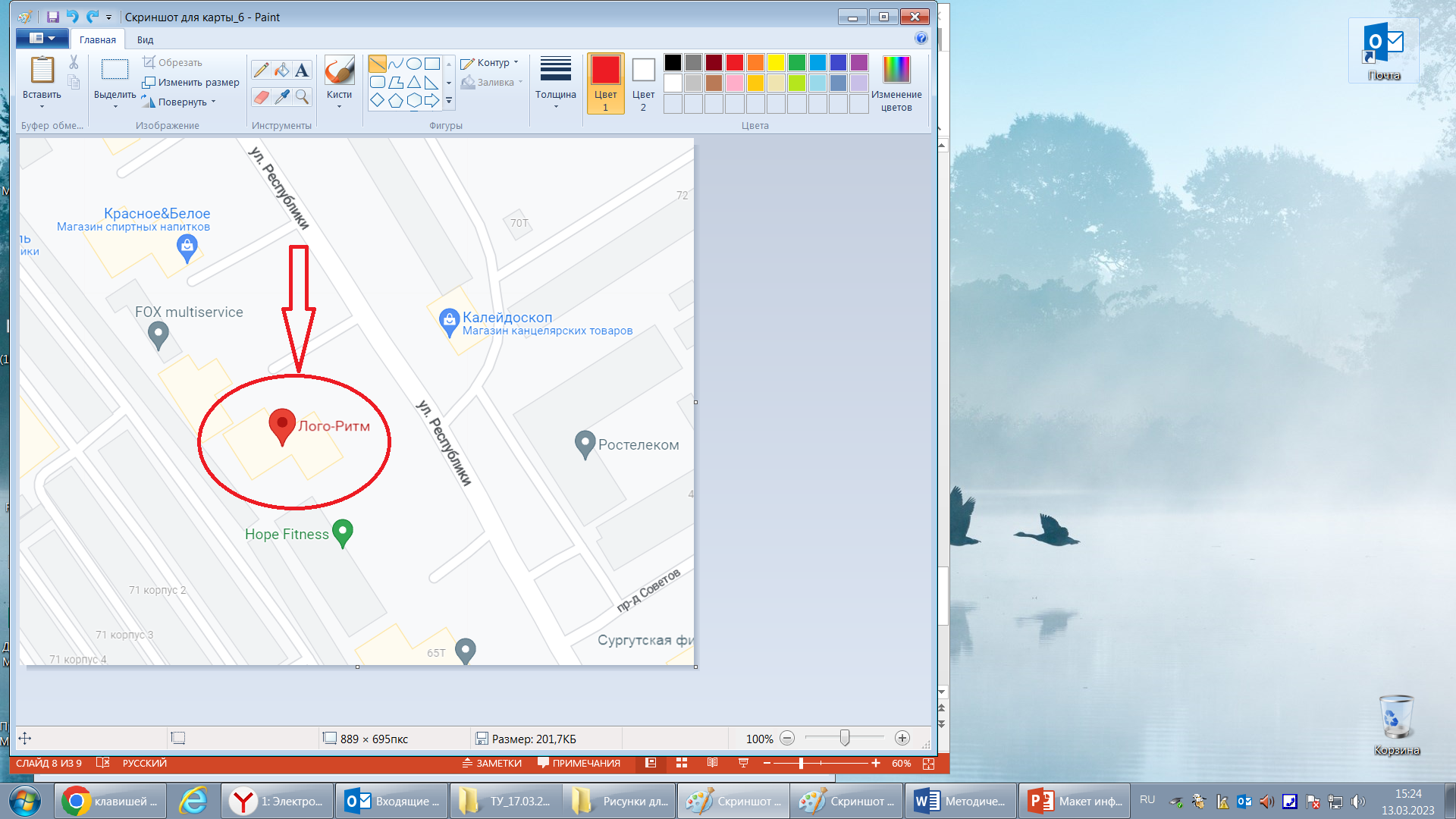 1 Способ. При необходимости в программе Paint можно отредактировать карту: добавить маркеры, линии или выделить нужные области. Файл сохранить.
Создание фрагмента карты
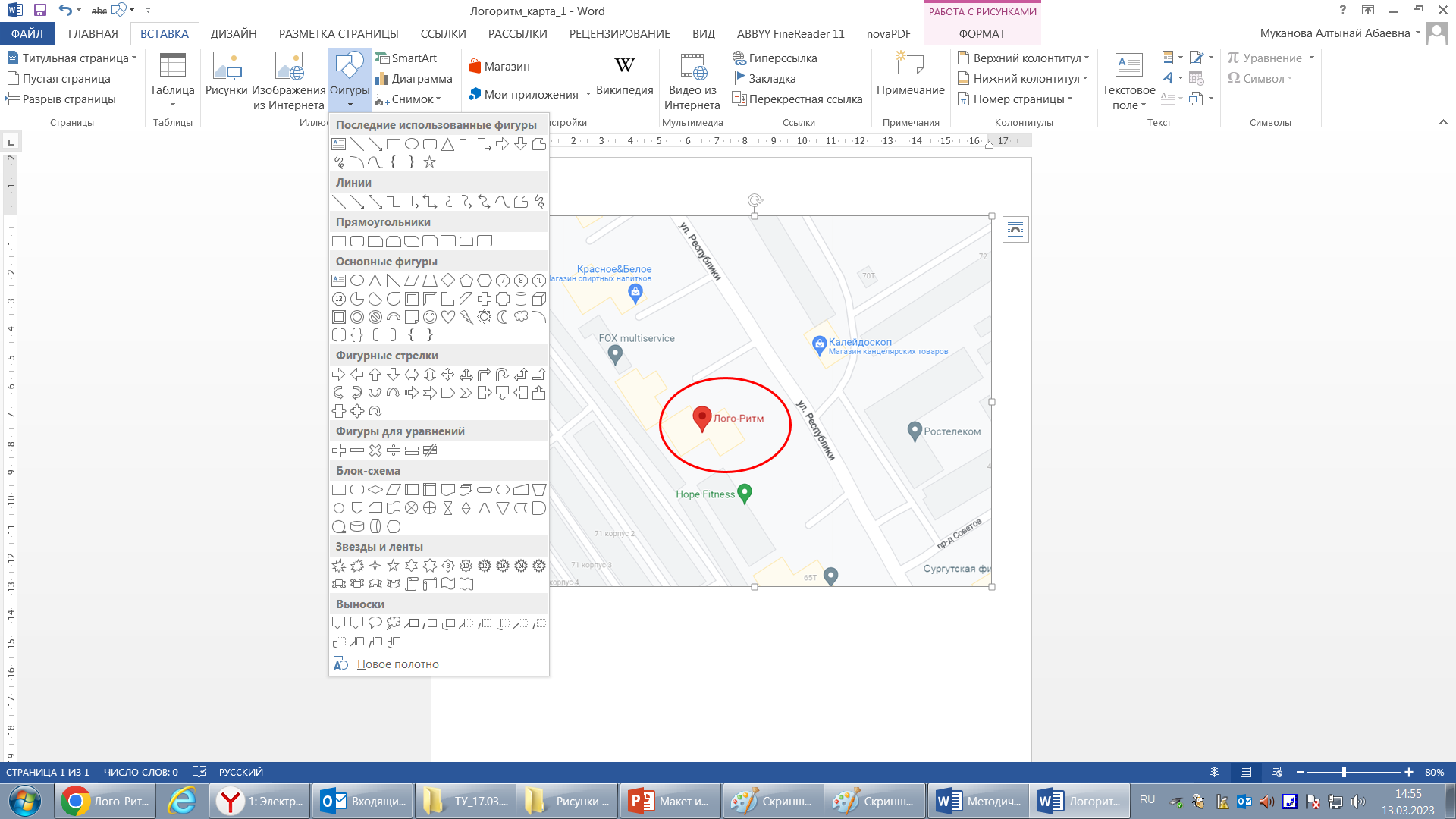 2 Способ. Файл сохранить и импортировать в новый документ Microsoft Word
В документе Microsoft Word можно отредактировать карту: добавить маркеры, линии или выделить нужные области. Для этого необходимо воспользоваться вкладкой «Вставка» и выбрав подходящий инструмент произвести необходимые действия.
2-я страница
Наполнение информационной (мобильной) папки
Местонахождение поставщика социальных услуг на карте
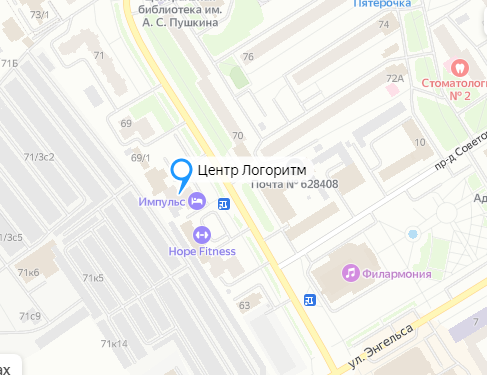 Указать (при наличии) близлежащие к организации остановки муниципального и коммерческого транспорта с перечислением номеров автобусов и маршрутных такси. Отметить на карте путь следования к учреждению (организации)
Транспортная доступность: